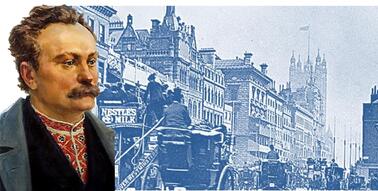 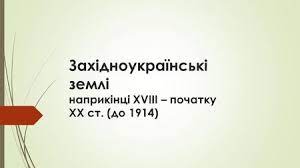 Тема 19
Українські землі у складі австрійської імперії (навчальні відео):
На початку  ХХ СТ.
Наприкінці ХІХ СТ.
https://www.youtube.com/watch?v=iBr1YDTqyk0
https://www.youtube.com/watch?v=8EHaXInqvOQ
Заповніть хронологічну таблицю:
Працюємо з персоналіями:
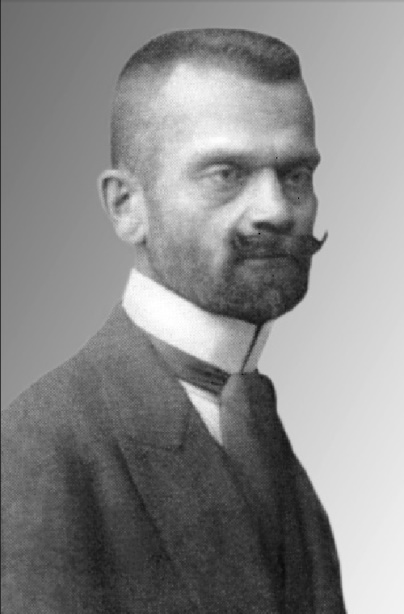 (5-7  речень)
?
Працюємо з персоналіями:
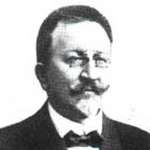 (5-7  речень)
?
Працюємо з персоналіями:
(5-7  речень)
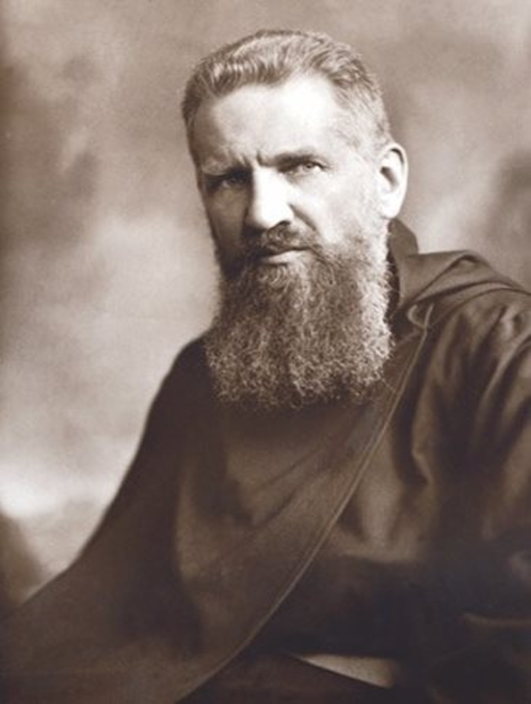 ?
Використайте схему для заповнення таблиці(наступний слайд):
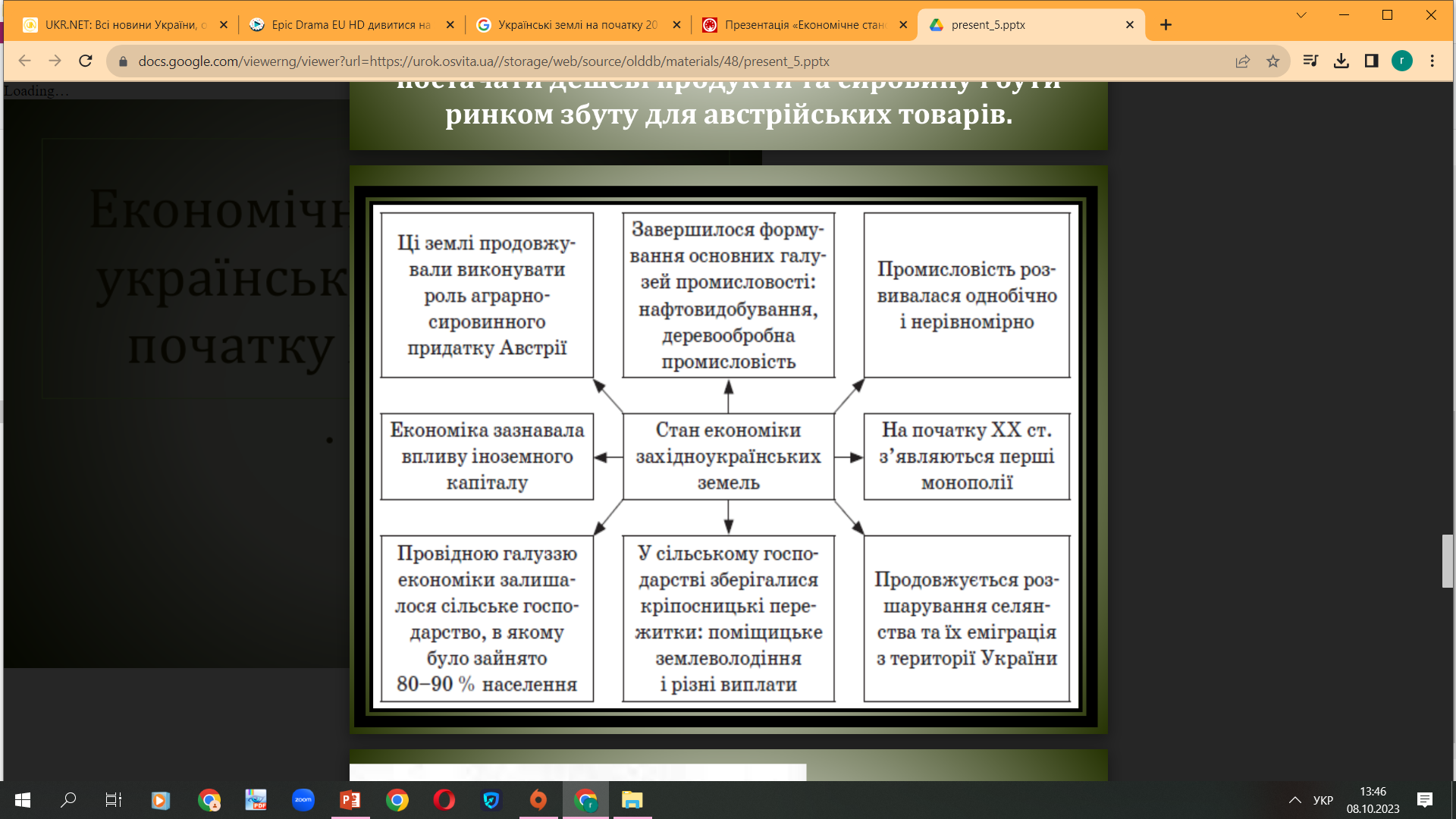 Заповніть колонки в таблиці:(дивіться попередню схему)«Особливості економічного розвитку західноукраїнських земель  на початку хх ст.:
Розгляньте схему:
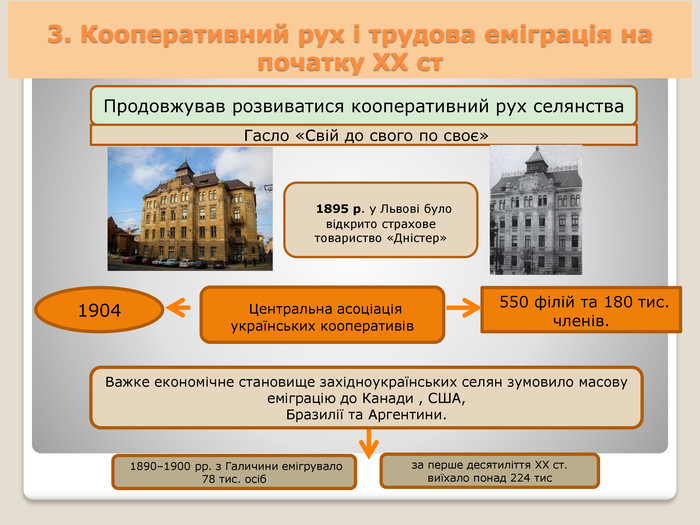 Розкрийте причини трудової еміграції на західноукраїнських землях на поч.хх ст., надайте факти , які розкривають масштаб явища.
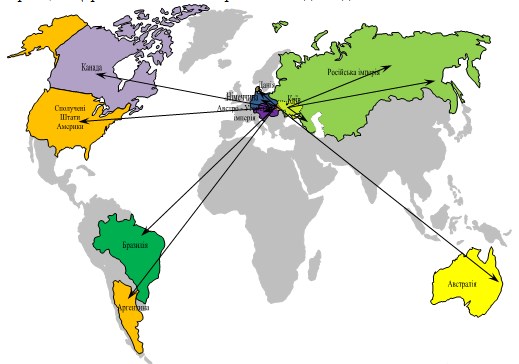 Назвіть течії політичного розвитку західноукраїнських земель на поч. хх ст:
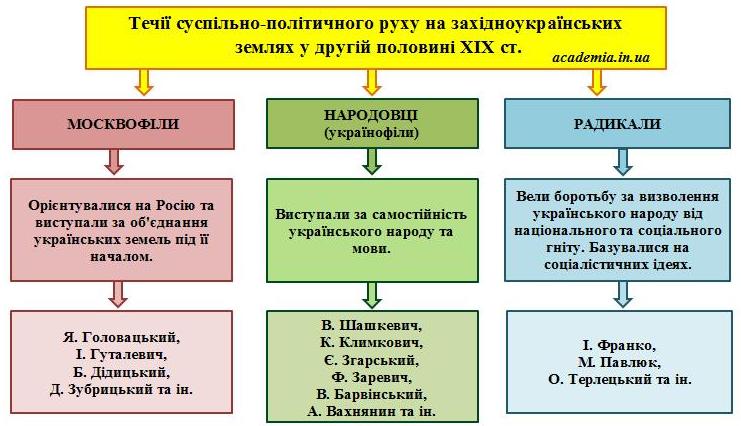 Навіть політичні партії Західної України:
Галичина:
1890р. —
1899р. —
1899р. — 
Буковина:
1906р. 
1908р. – 



	Західноукраїнські політичні партії, на відміну від федералістичної платформи політичних партій у Російській імперії, першими перейшли на самостійницькі позиції, проголосивши своєю метою боротьбу за соборну незалежну Українську державу, соціалістичні перетворення.
Радикалізація українського політичного руху(закінчити речення):
Учасники національно-визвольного руху називали Східну Галичину «     ?     ».
	Одним з основних напрямів діяльності політичних партій Галичини (УНДП, УРП, УСДП) стала боротьба за проведення виборчої реформи.
	У (?)р. австрійський уряд запровадив (?)- надання  права голосу  максимальній  кількості дорослого населення (як  правило з  18 років), незалежно від  статі, становища в суспільстві, майнового становища, освітнього рівня, що призвело до збільшення українського представництва у парламенті.
Радикалізація українського політичного руху(закінчити речення):
Важливим осередком національного руху  стали молодіжні спортивно-фізкультурні патріотичні товариства(    ?    ), що діяли на Галичині:
1894 р. –  створена  спортивно-фізкультурна організація (    ?    ),  організатором якої був (    ?    );
1900 р. –  виникла молодіжна організація (    ?    ), на  чолі з (    ?    );
1911 р. – заснована організація (    ?    ).

У  наступні роки  Першої  світової війни членами цих організацій був сформований легіон Українських січових стрільців  (УСС), який брав участь у  війні та став ядром  формування армії Західноукраїнської Народної Республіки (ЗУНР).
Радикалізація українського політичного руху(закінчити речення):
Важливу роль  у  згуртуванні українців і  піднесенні національної свідомості населення відіграла(   ?    ), яка особливо активну підтримку мала на Галичині. Очолював її (   ?    ).
Метою життя митрополита була єдність Української Церкви та побудова Української Держави, «наділеної християнською душею».
(ДОДАТИ ФОТО!)
Зробіть висновок: